BẢNG NHÂN 2
Tiết 1
Tranh vẽ mỗi nhóm có 2 bạn
3 nhóm có 6 bạn.
Trong tranh vẽ gì?
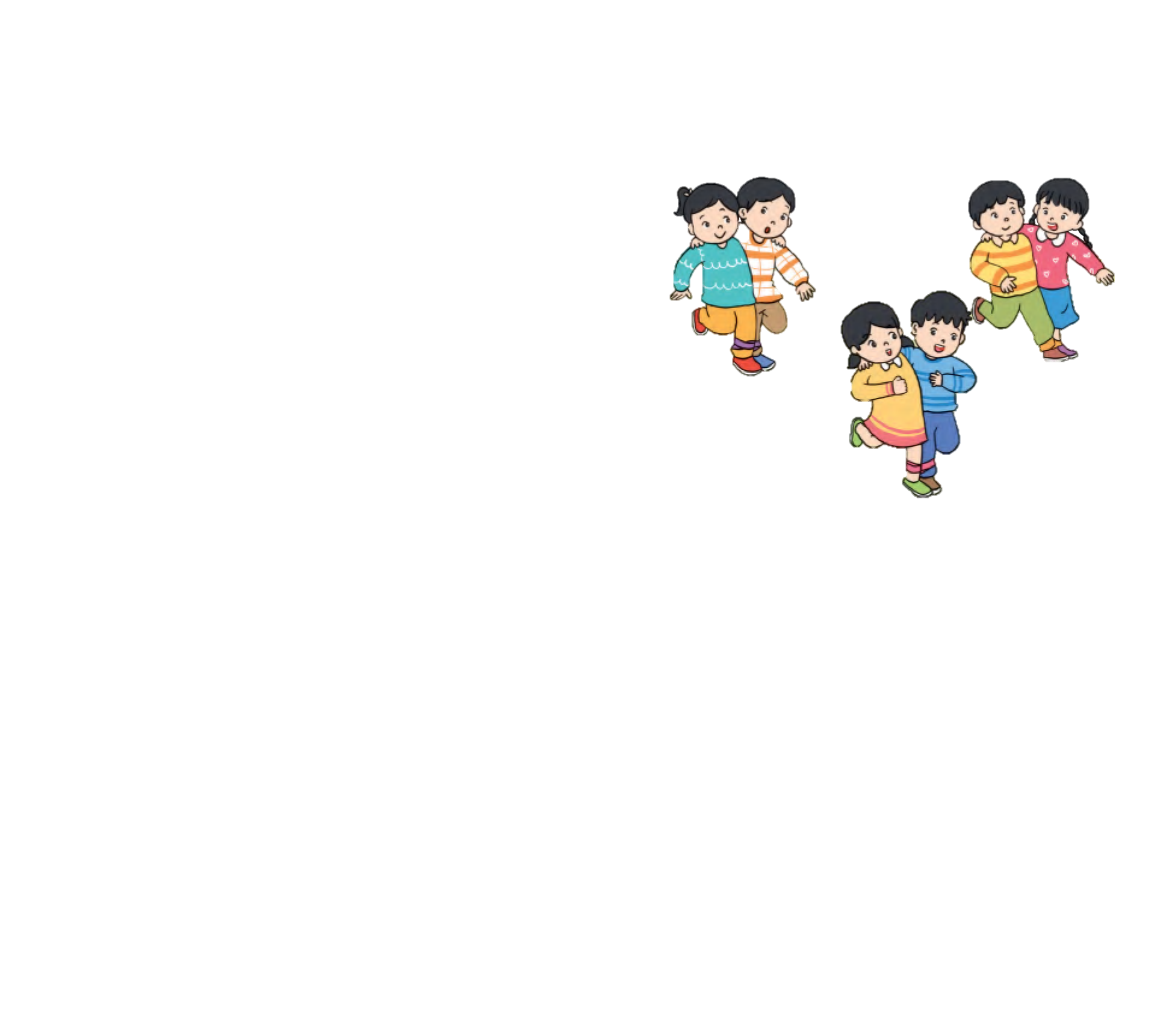 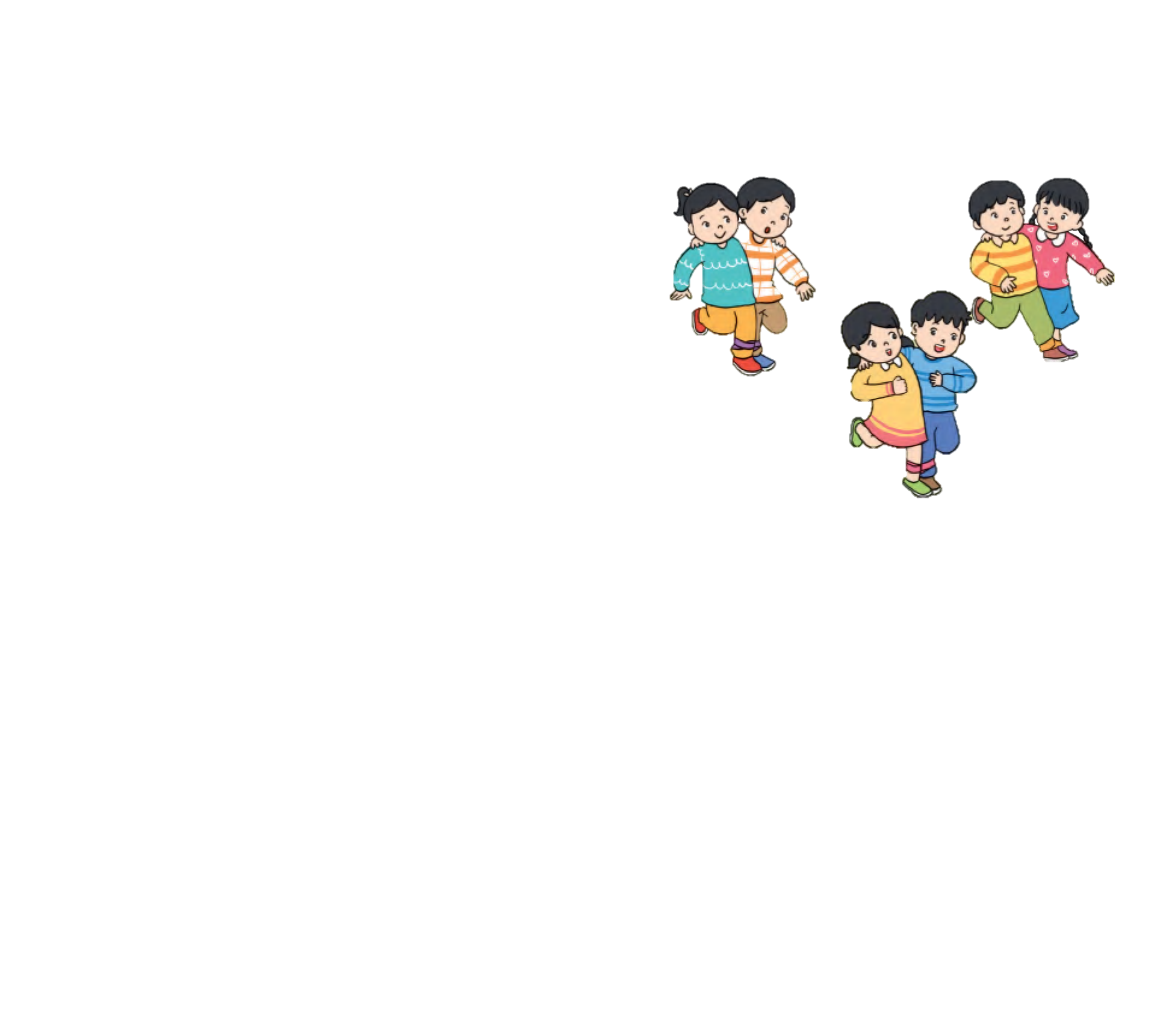 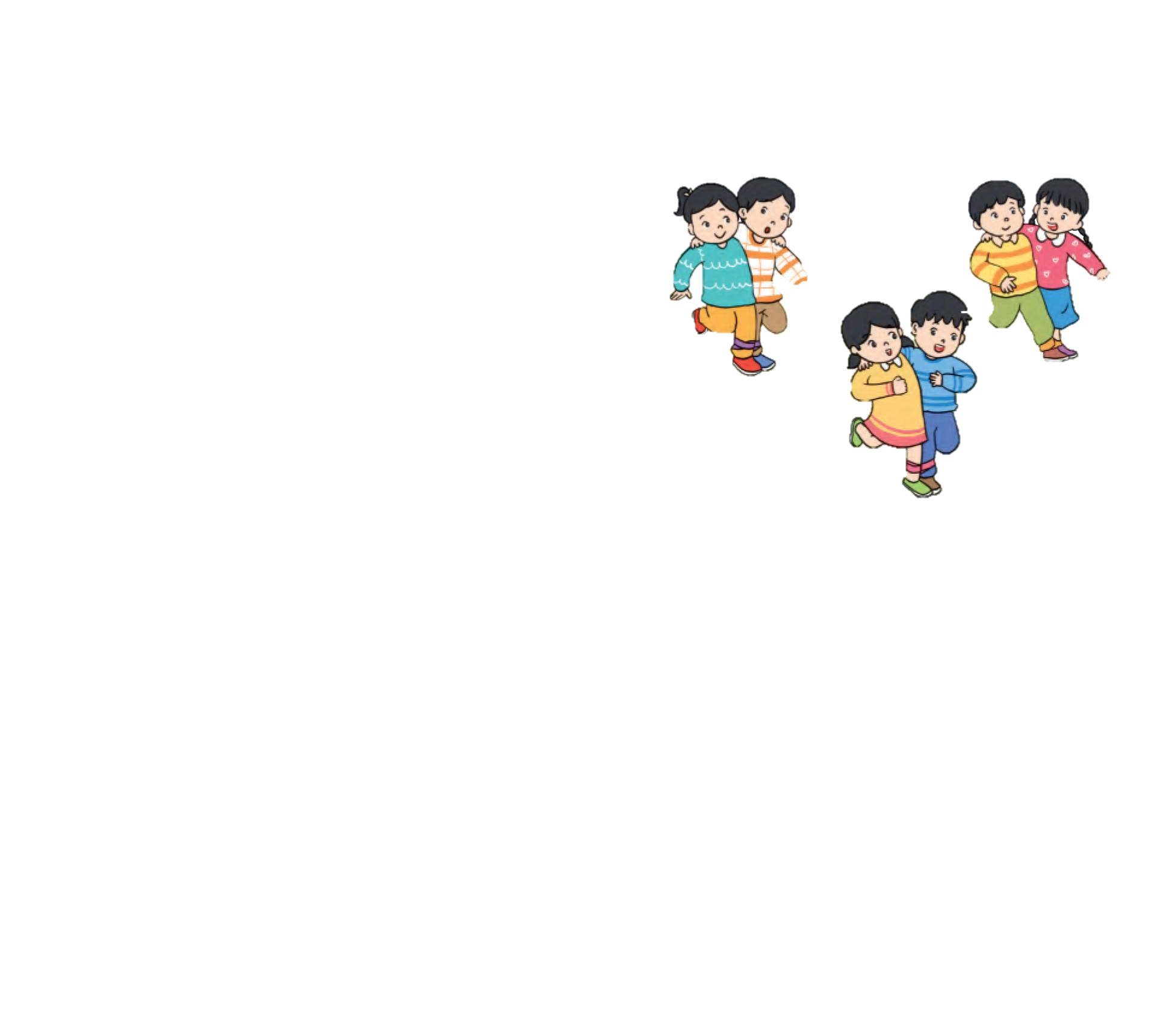 Nếu có thêm hai nhóm 2 bạn nữa thì có phép nhân nào?
Viết phép nhân thích hợp với tình huống trong tranh
2 x 5 = 10
2 x 3 = 6
2 x 1 = 2
2 được lấy 1 lần
2 x 2 = 4
2 được lấy 2 lần
2 x 3 = 6
2 được lấy 3 lần
2 x 4 = 8
2 được lấy 4 lần
2 x 5 = 10
2 được lấy 5 lần
2 x 6 = 12
2 được lấy 6 lần
2 x 7 = 14
2 được lấy 7 lần
2 x 8 = 16
2 được lấy 8 lần
2 x 9 = 18
2 được lấy 9 lần
2 x 10 = 20
2 được lấy 10 lần
2
2   x   1   =
4
2   x   2   =
2   x   3   =
6
8
2   x   4   =
BẢNG NHÂN 2
10
2   x   5   =
12
2   x   6   =
2   x   7   =
14
2   x   8   =
16
2   x   9   =
18
2   x   10   =
20
1
Tính nhẩm:
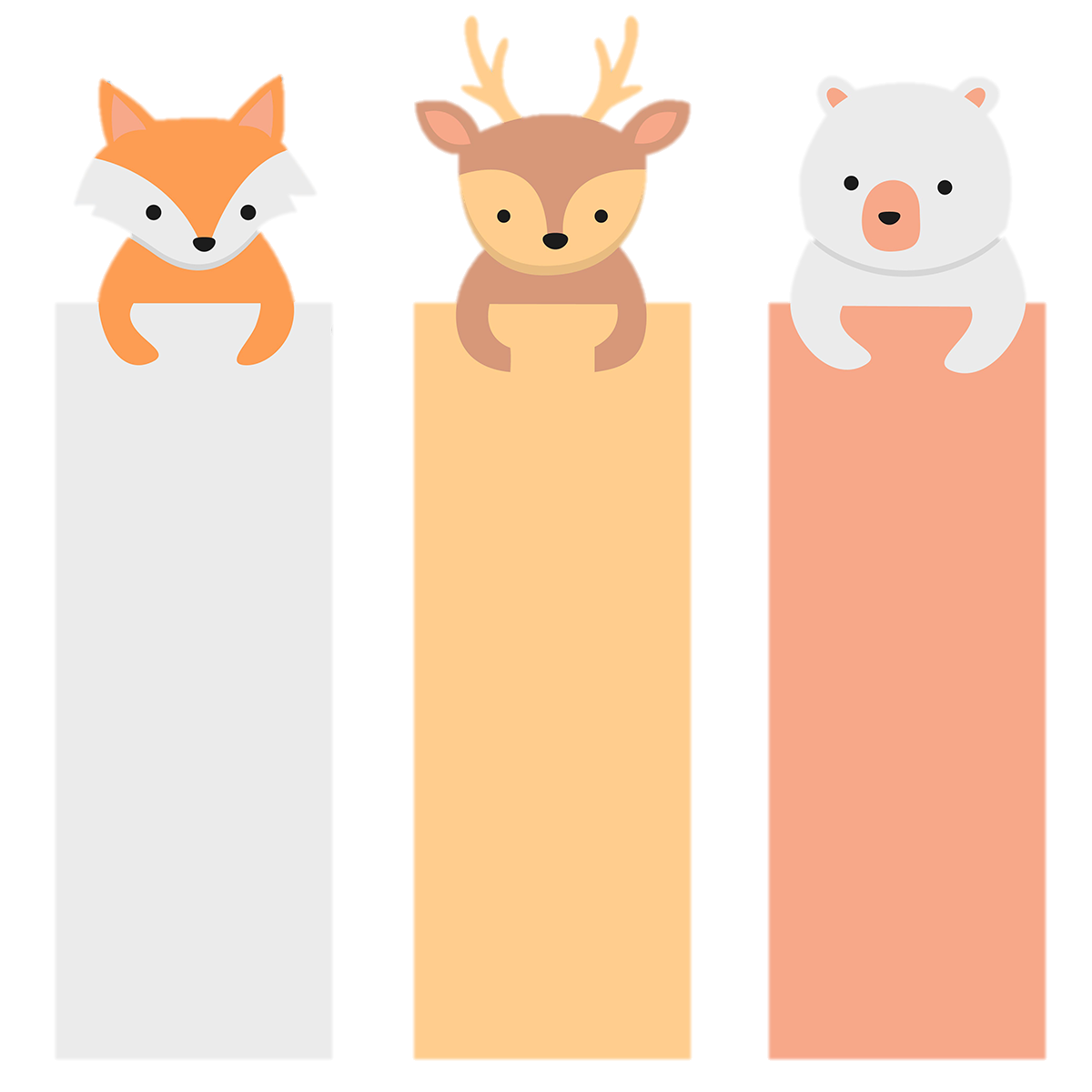 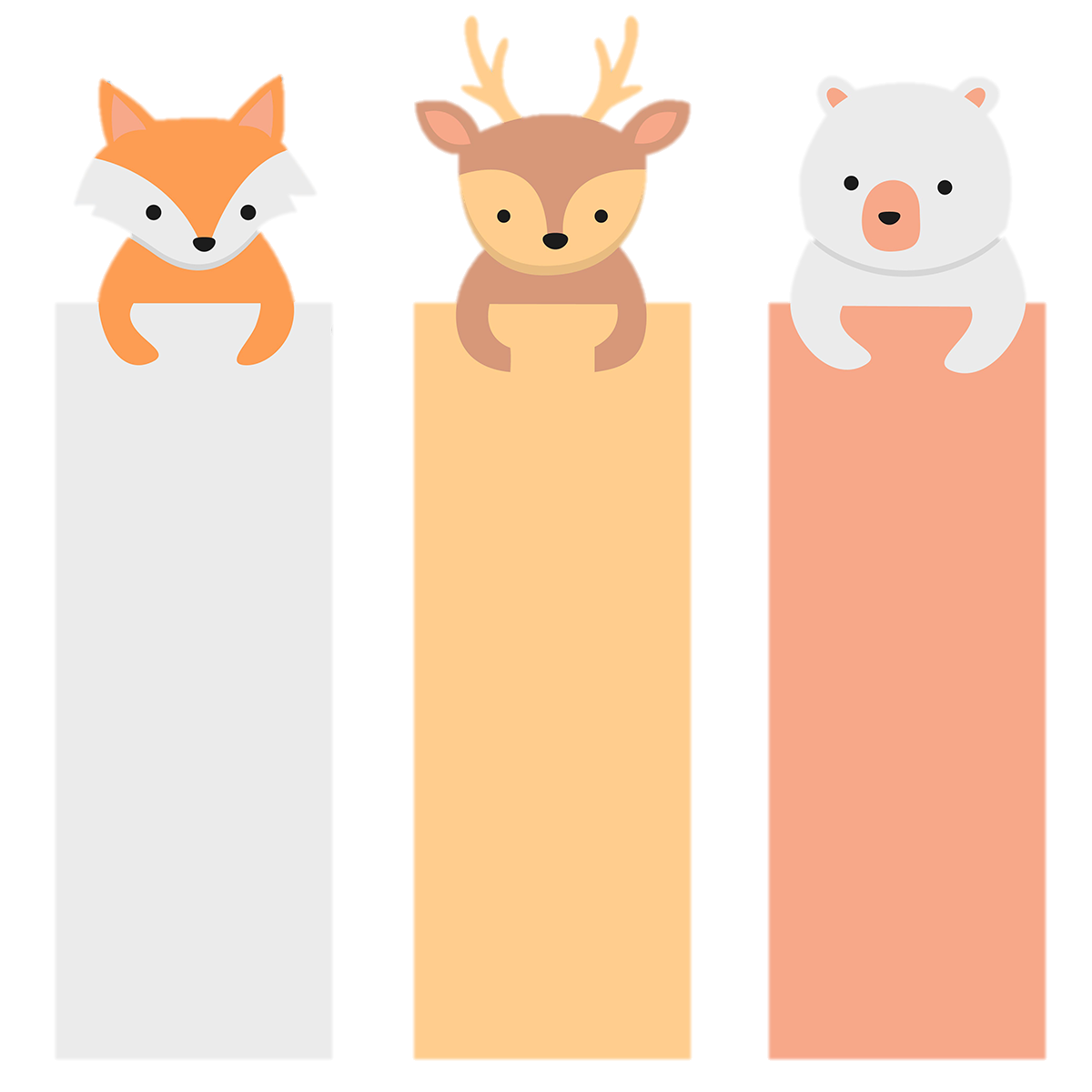 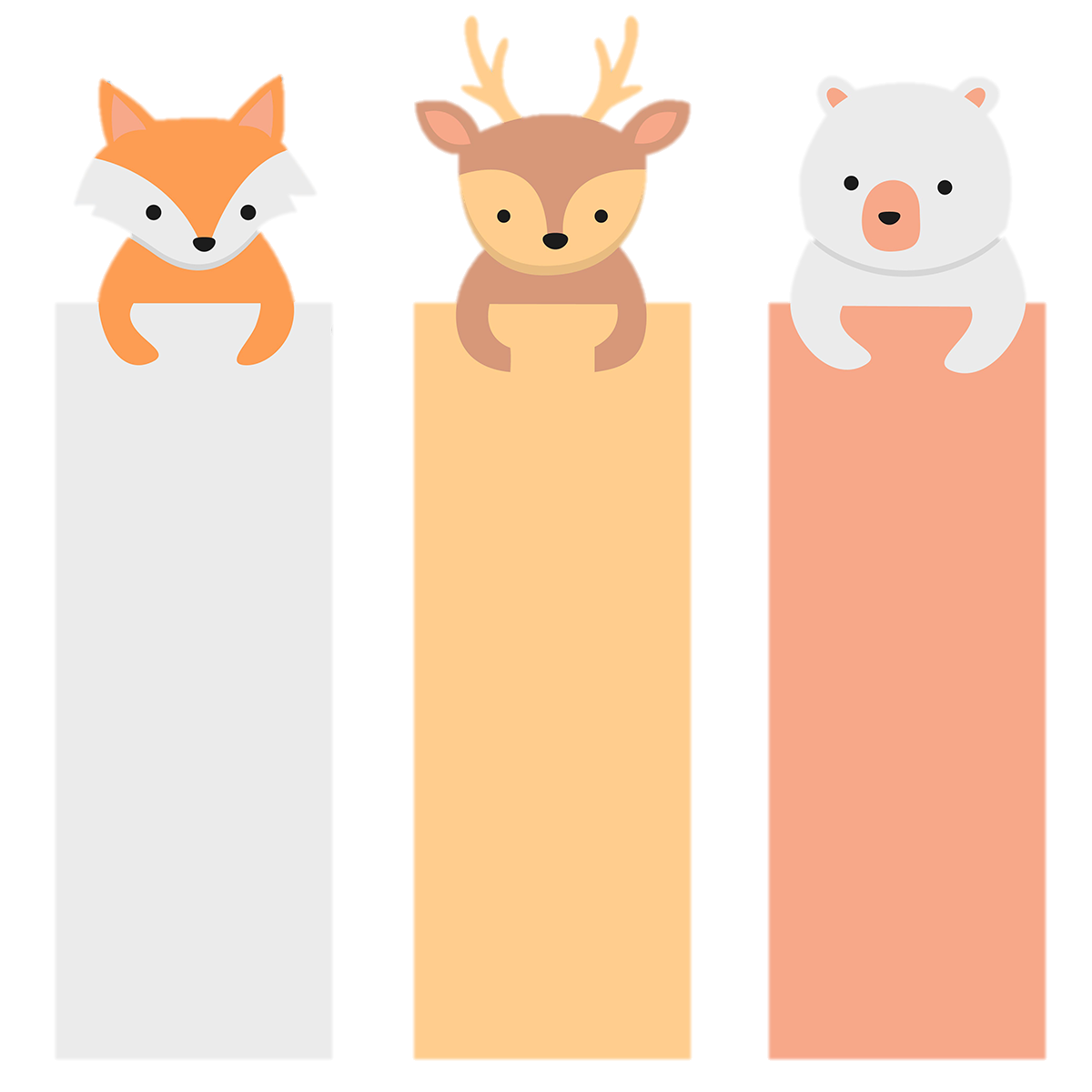 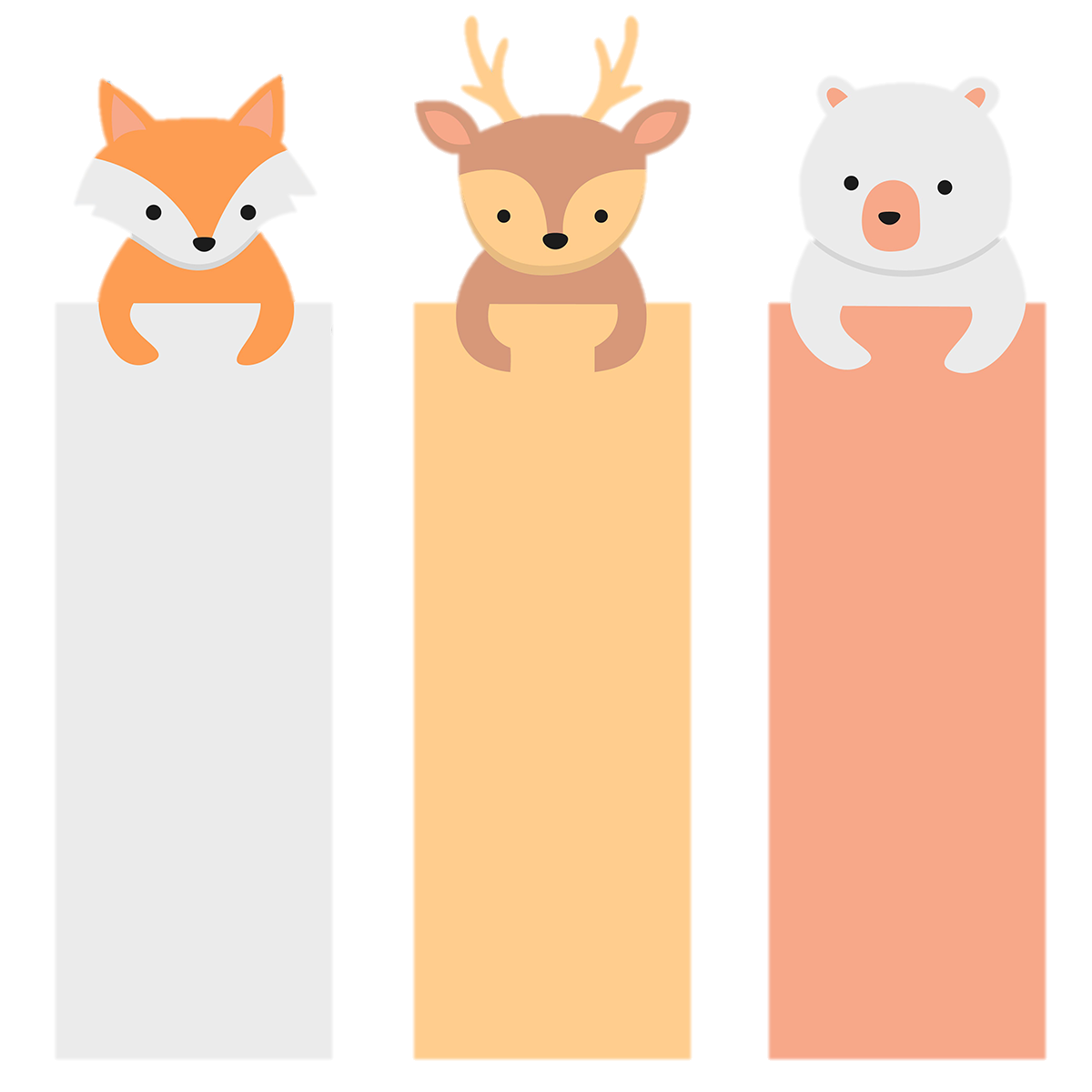 2 x 7
2 x 5
2 x 10
2 x 8
2 x 6
2 x 4
2 x 2 
2 x 9
= 20
= 14
= 12
= 4
= 16
= 10
= 8
= 18
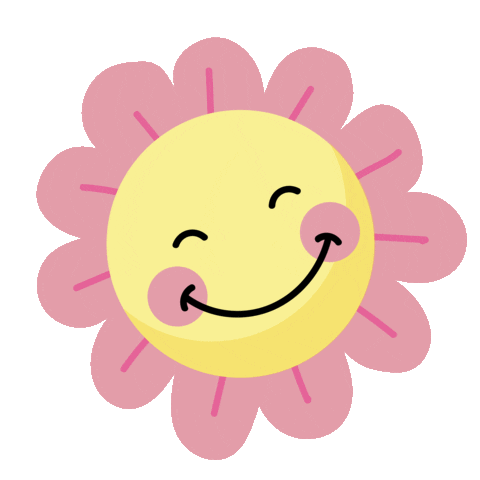 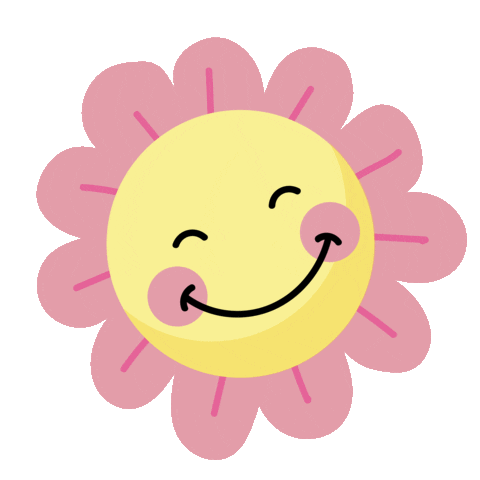 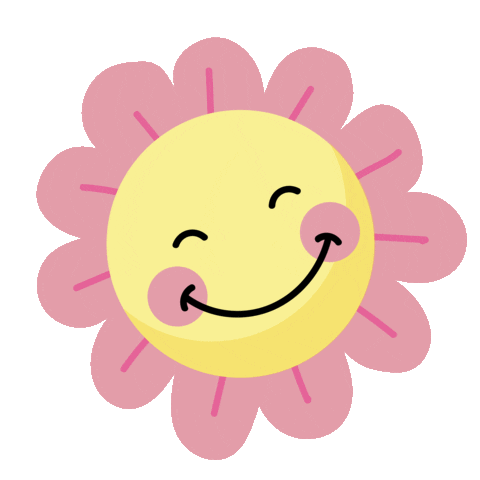 2   x   1   =   2
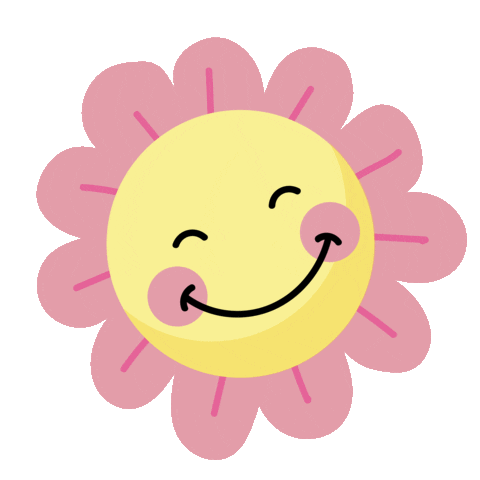 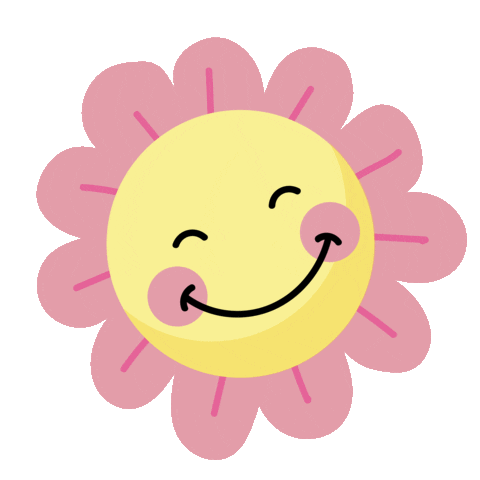 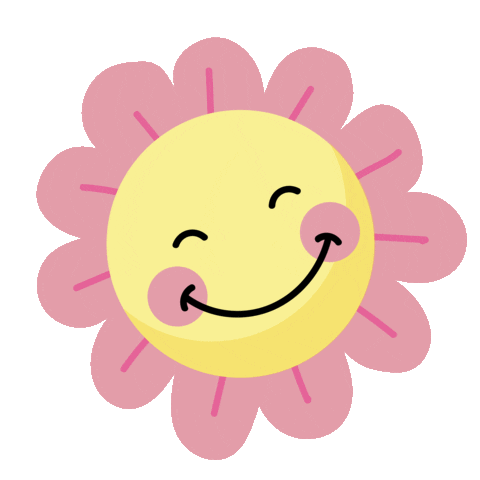 2   x   2   =   4
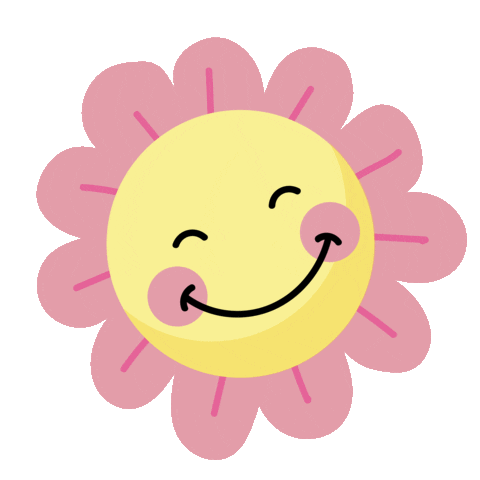 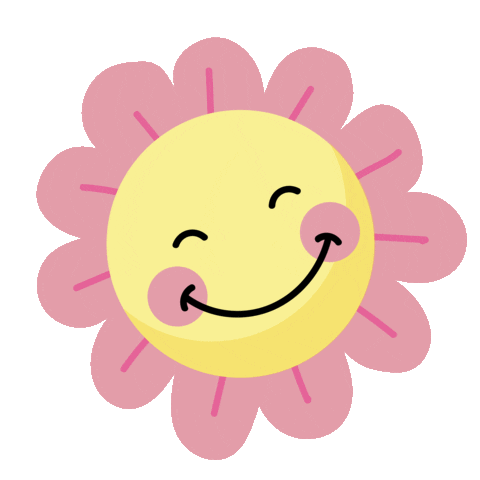 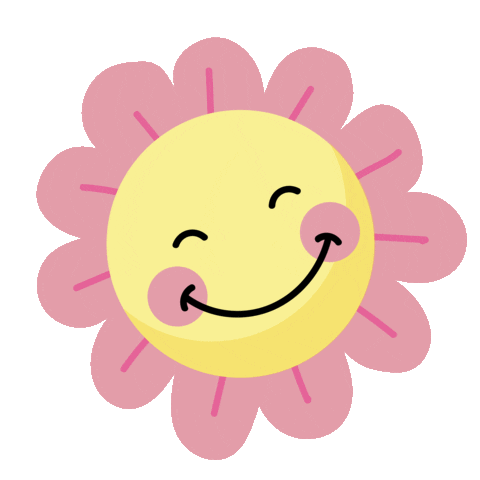 2   x   3   =   6
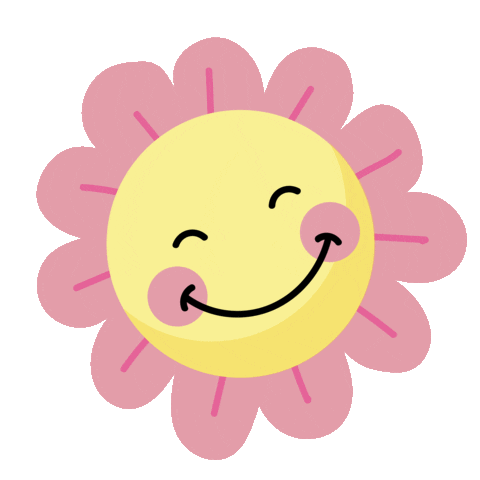 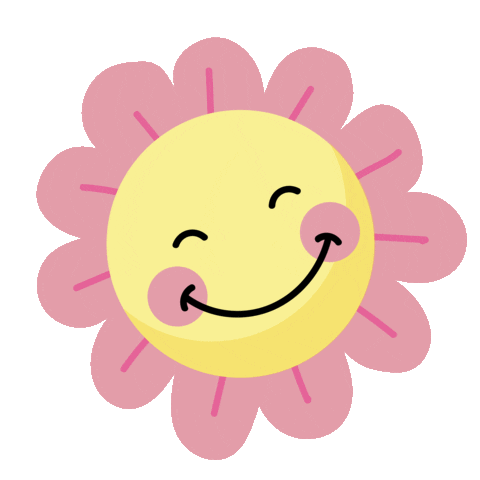 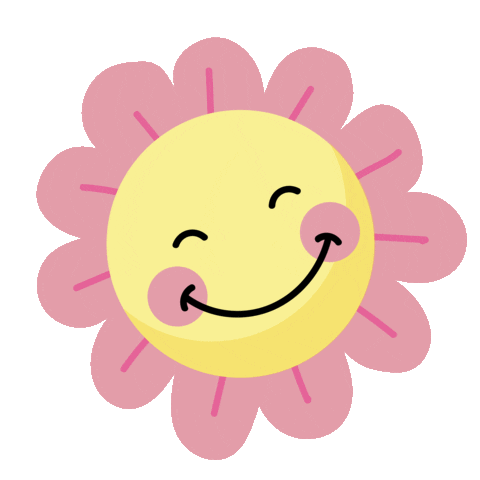 2   x   4   =
8
BẢNG NHÂN 2
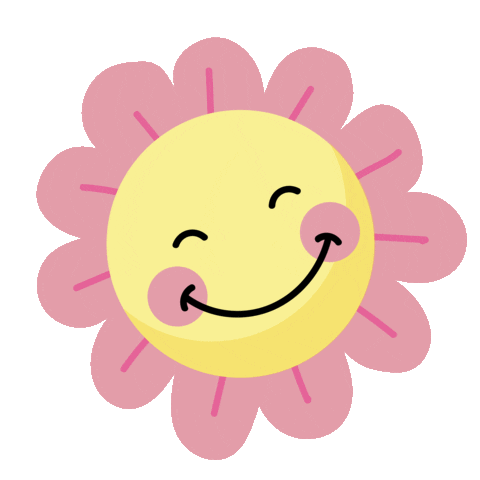 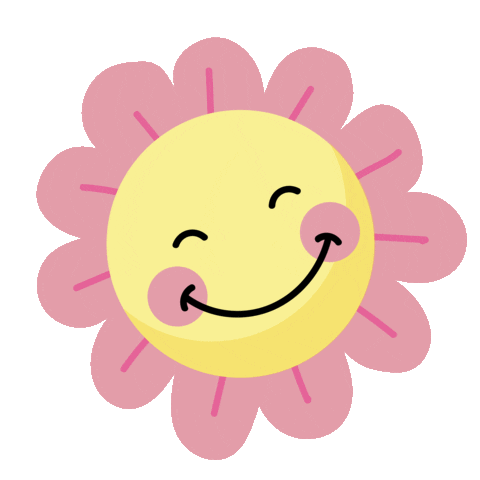 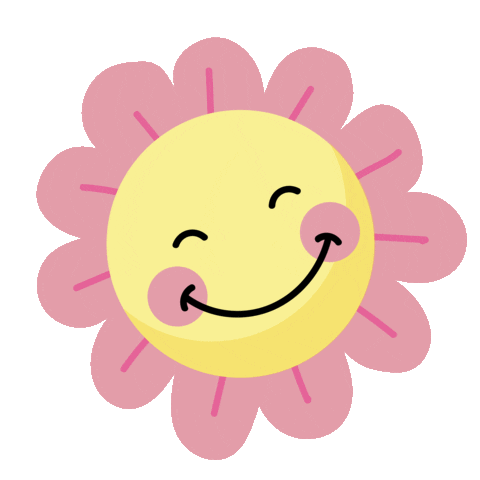 2   x   5   =
10
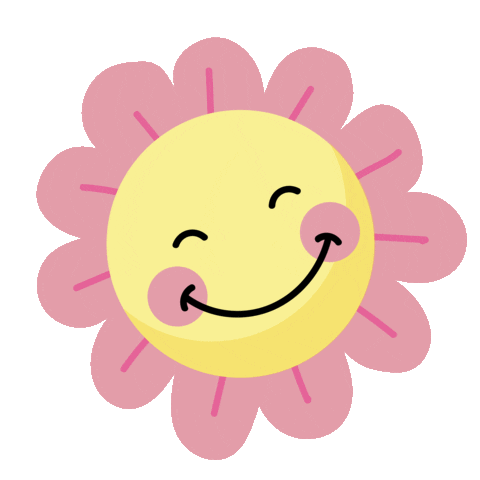 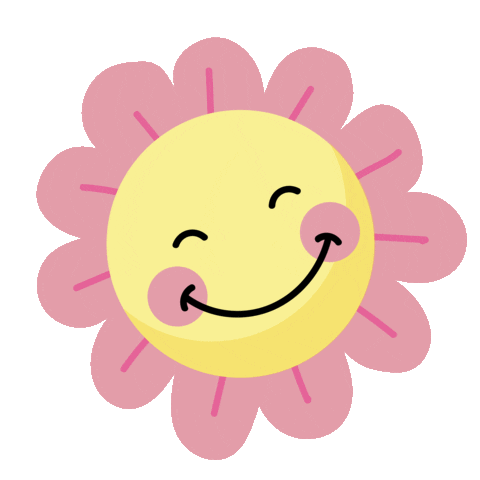 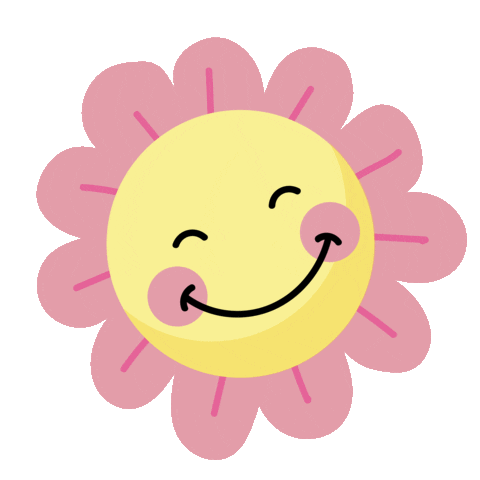 12
2   x   6   =
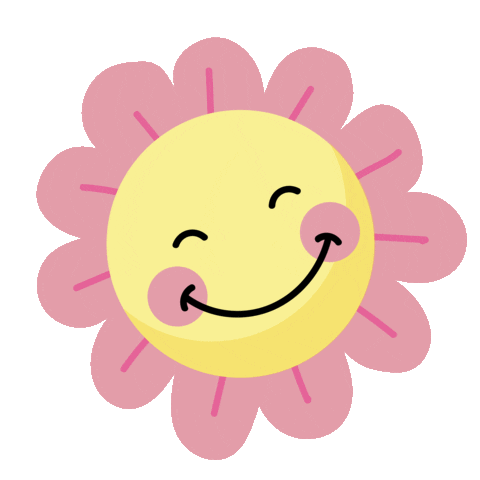 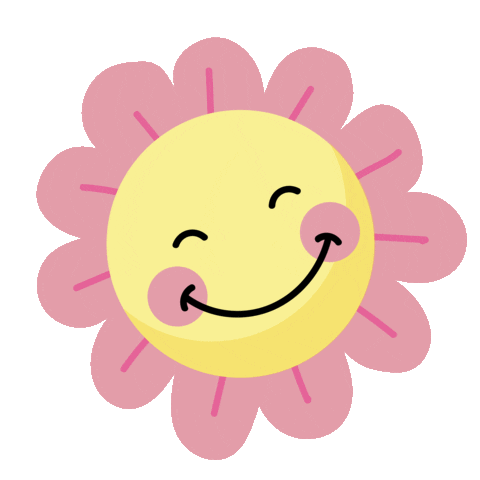 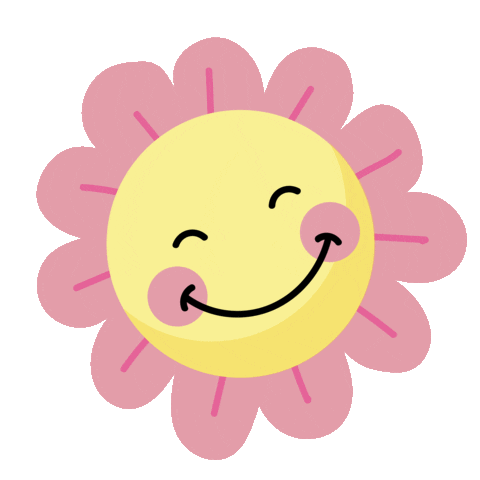 14
2   x   7   =
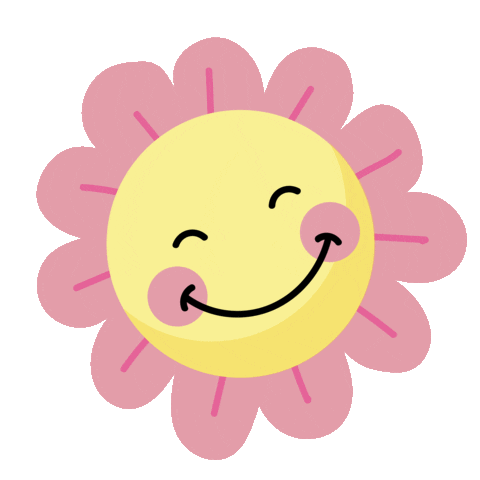 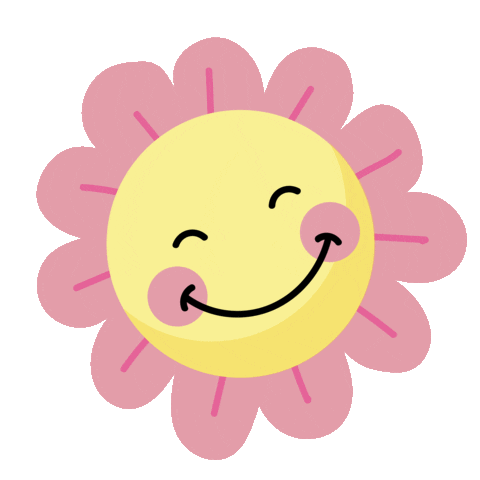 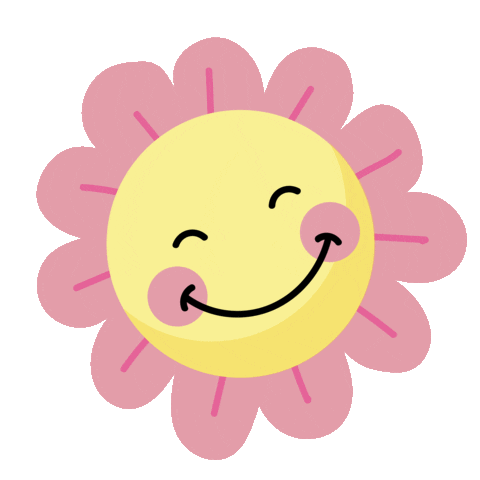 2   x   8   =
16
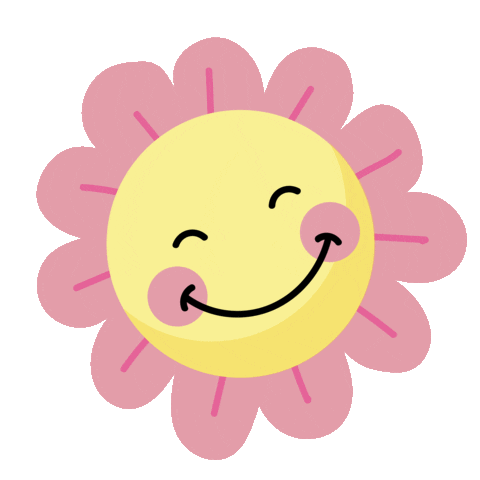 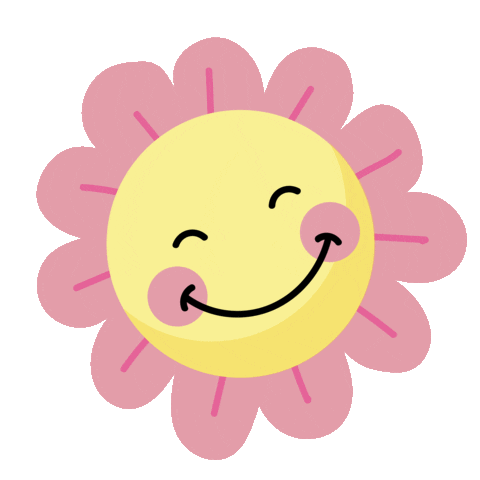 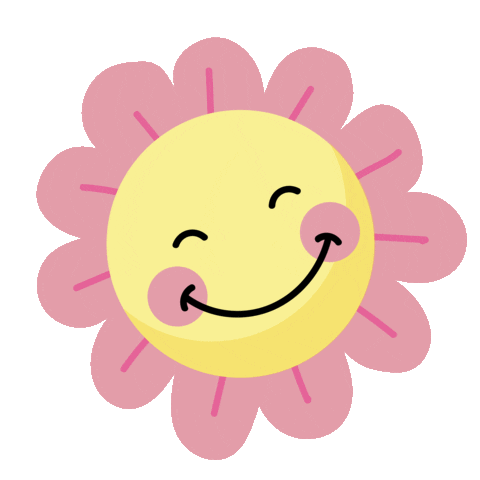 2   x   9   =
18
20
2   x   10   =